Конкурс
 «Застывшая сказка»

Группа «Почемучка»
2019
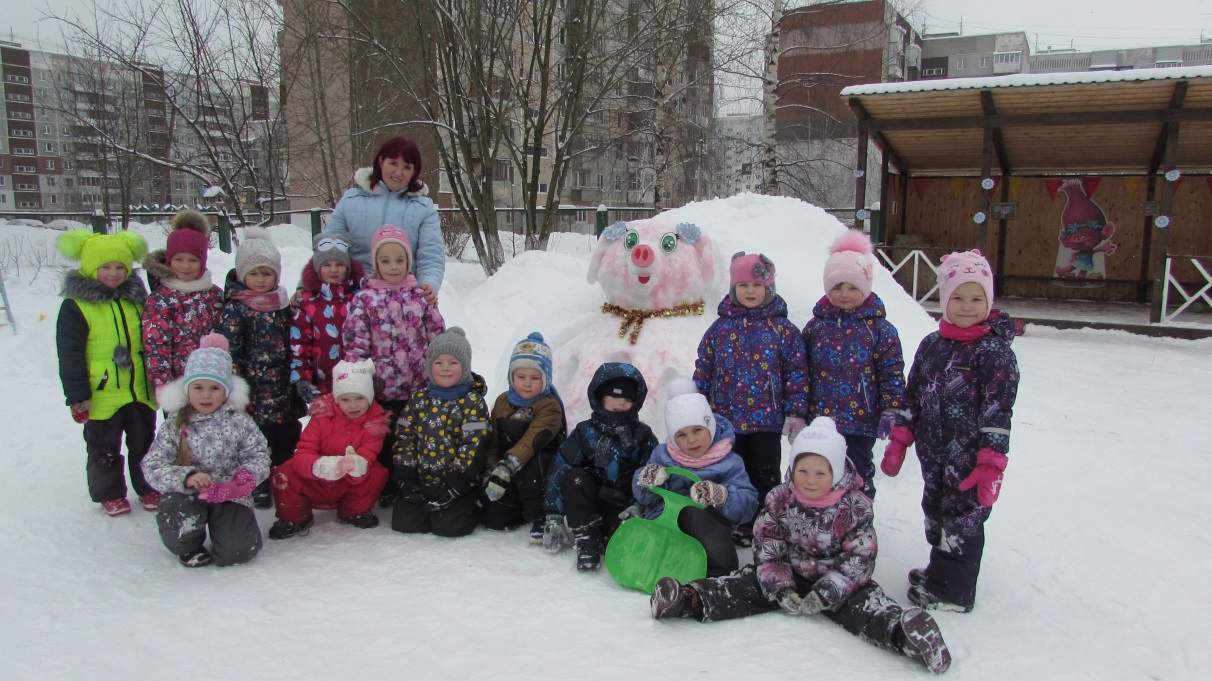 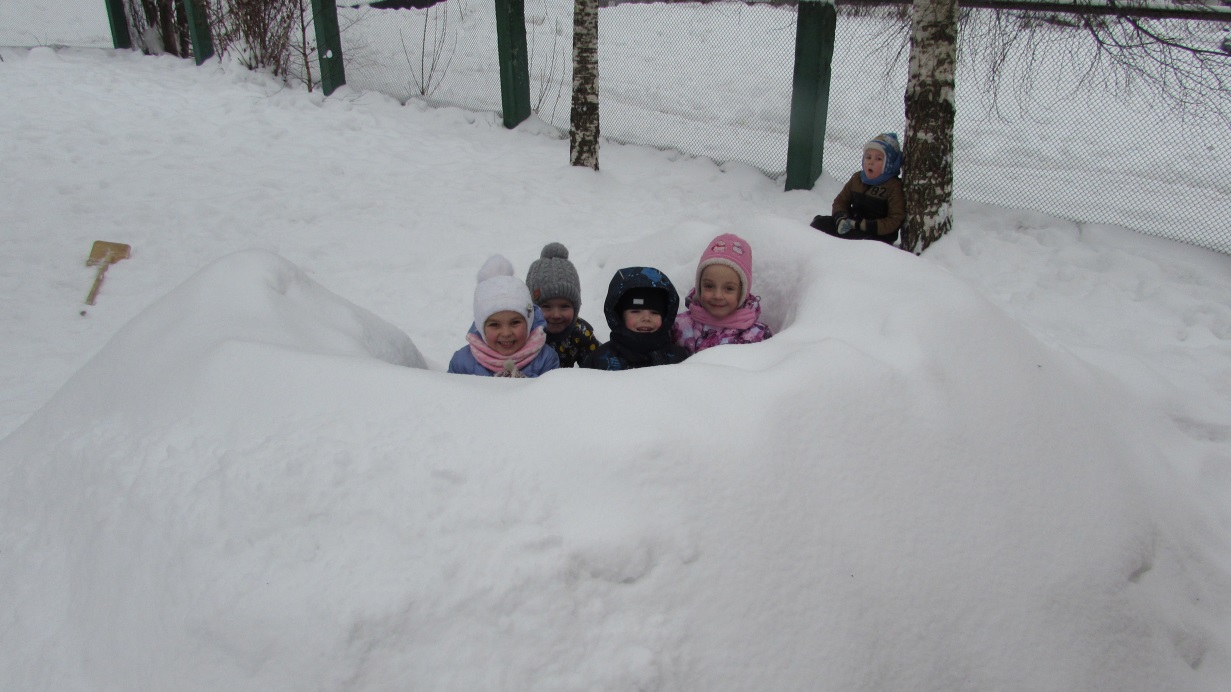